Использование платформы «Российская электронная школа» в профессиональной деятельности
Ольга Викторовна Махнёва, 
учитель русского языка и литературы 
МАОУ «Лицея №82 г. Челябинска»
19.03.2019
2
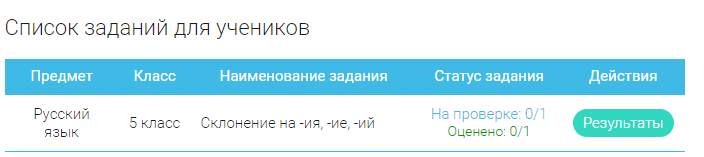 19.03.2019
3
19.03.2019
4
Литература. 5 класс
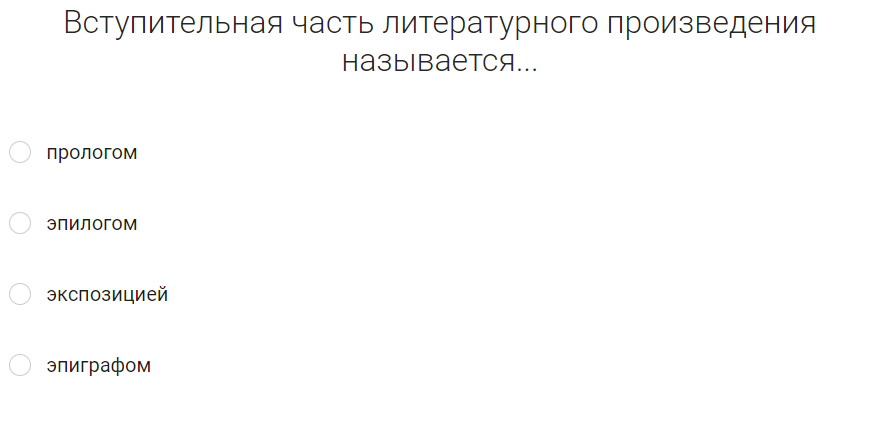 19.03.2019
5
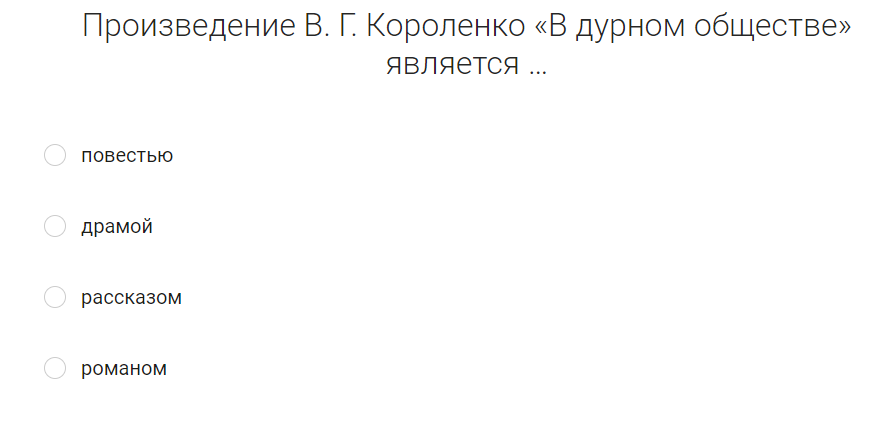 19.03.2019
6
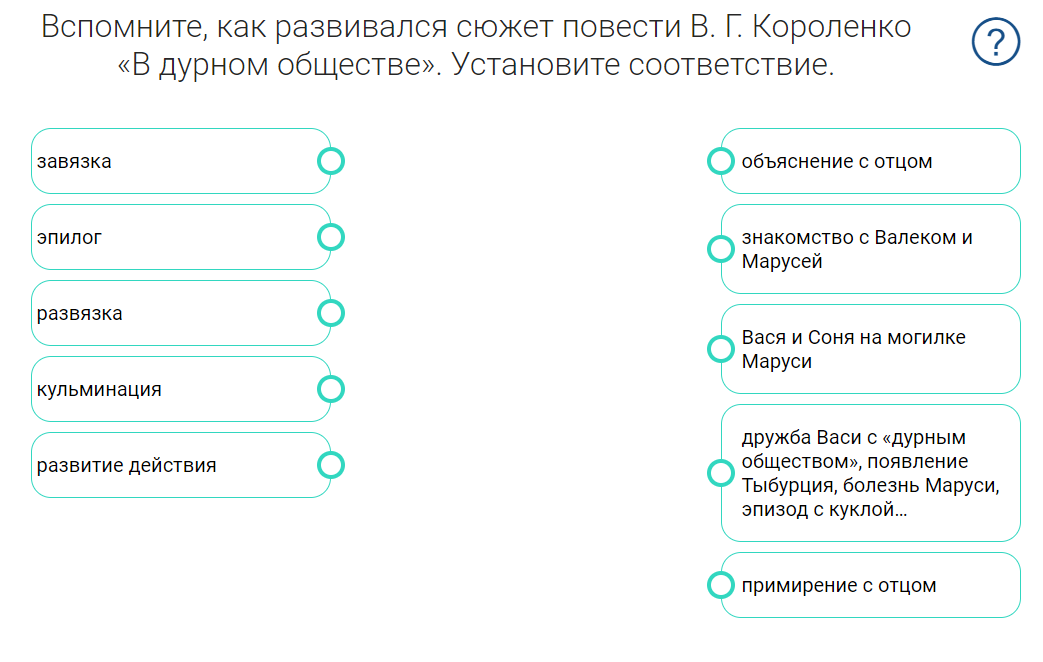 19.03.2019
7
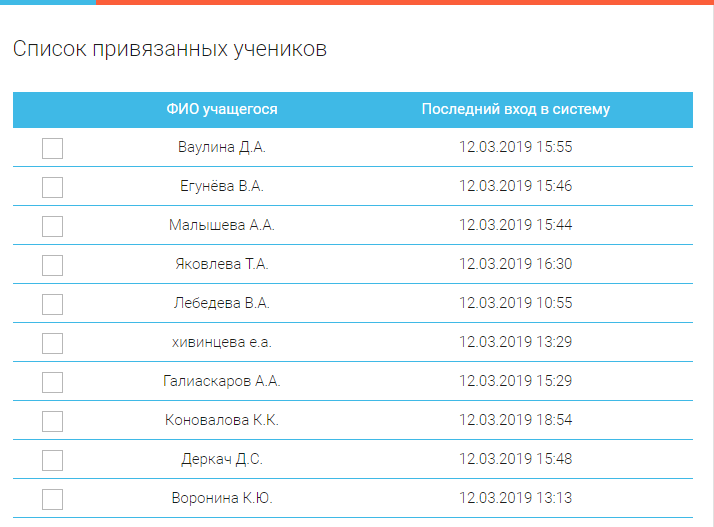 19.03.2019
8
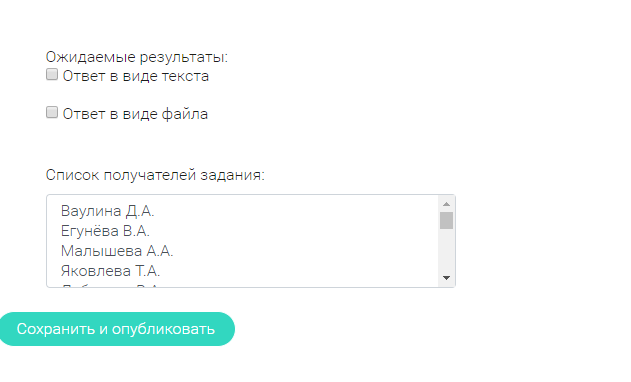 19.03.2019
9
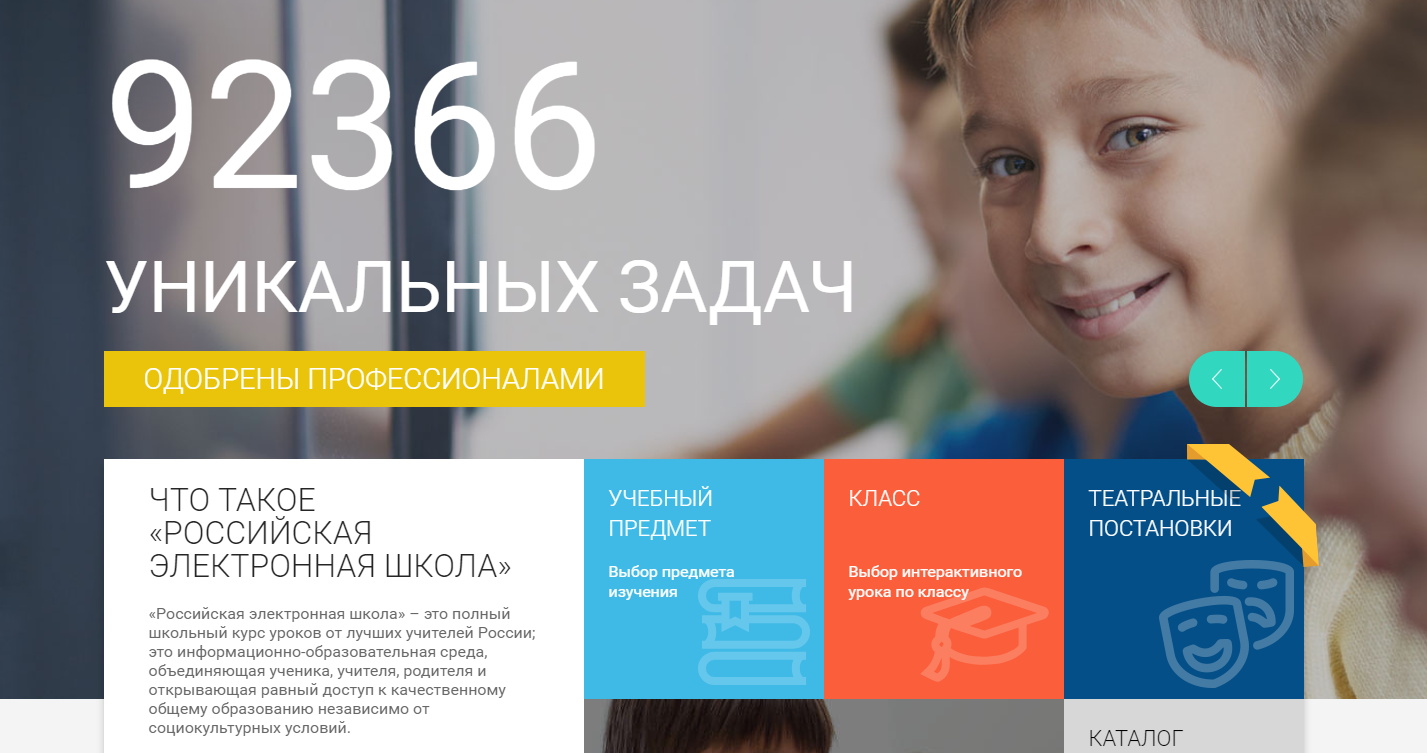 19.03.2019
10
19.03.2019
11